Integrating Technology and Area Studies: Discovering Caribbean Diversity
Hannah Covert, University of Florida
Liesl Picard, Florida International University
Brooke Wooldridge, Florida International University
Tulane University  I  May 20, 2010
Integrating Technology and Area Studies: Discovering Caribbean Diversity
Present subject specific knowledge about Caribbean 
Create inter-disciplinary groups to make connections to the curriculum 
Introduce dLOC as a classroom tool 
Demonstrate and use new technology tools 
Develop, implement and share lesson plans using Caribbean content and new technologies
Collaboration – at all levels
University of Florida’s (UF) Center for Latin American Studies
UF College of Education
Florida International University’s Latin American and Caribbean Center 
Digital Library of the Caribbean (dLOC)
Cross discipline working groups for participants
Objectives
New content and tech skills for the teachers
Caribbean Diversity Teacher Resource Wiki
Caribbean Lesson plans available via LAS centers and dLOC
Video/audio clips available for classroom use
The Literature behind the model
Professional development has the most impact on student learning when its design is long term, tied to the curriculum of the teachers involved, and collaborative. Hiebert, Gallimore & Stigler (2002)

The design component of experiential learning for teachers in professional development serves as a model for them to implement in their own classrooms after they have felt how it has enhanced their own personal learning experience. (Loucks-Horsley, Love, Stiles, Mundry & Hewson, 2003)
The Literature behind the model
The formation of teams of teachers that gather to create standards based lessons while integrating technology allows for the emergence of professionals with a higher comfort and skill level for the application of new tools and is an example of “a best way” to learn to use technology. (MacKenzie, 2001)
Workshop Format
[Speaker Notes: Content Specialists
Technology Specialists
Hands on practice during workshop
LMS for participant interaction before, during and after workshops]
Workshop Breakdown
Sample Content - The Caribbean: A Region in Motion
What is the Caribbean? What is a Caribbean? Though there are certainly vestiges of the indigenous presence in the region, the pre-Columbian population was decimated within a few decades of the “discovery”. Thus, the region has been created through movement and the coming together of peoples from all over the globe…Thus, as Haitian anthropologist Michel Rolf-Trouillot states, “Caribbean societies are inescapably heterogenous”, which begs the question: what are the ties that bind its people and cultures?  
How does the Caribbean inform our understanding of human cultural diversity? How does it help us to understand the continuities and ruptures that evolve through constant movement and migration? Arguing that hybridity is a key characteristic that binds Caribbean societies and in fact constitutes Caribbean culture(s), this presentation will provide an overview of the peoples, languages, religions, music, ideas, and movements that have occupied, developed in, and emerged from the Caribbean…
Andrea Jean Queeley, Ph.D., Florida International University
[Speaker Notes: Colonized primarily by the English, French, Dutch and Spanish, it was a theatre for European contests over power, wealth, and dominance. Peopled by the enslaved Africans who represented a plethora of language groups, religions, nations, and empires, the region and its inhabitants were key to the conceptualization and realization of freedom and the Rights of Man. A magnet for Chinese, Indians, Jews, Syrians, and Lebanese who arrived as indentured laborers and merchants, the region has unrivaled cultural complexity.]
Sample Technology
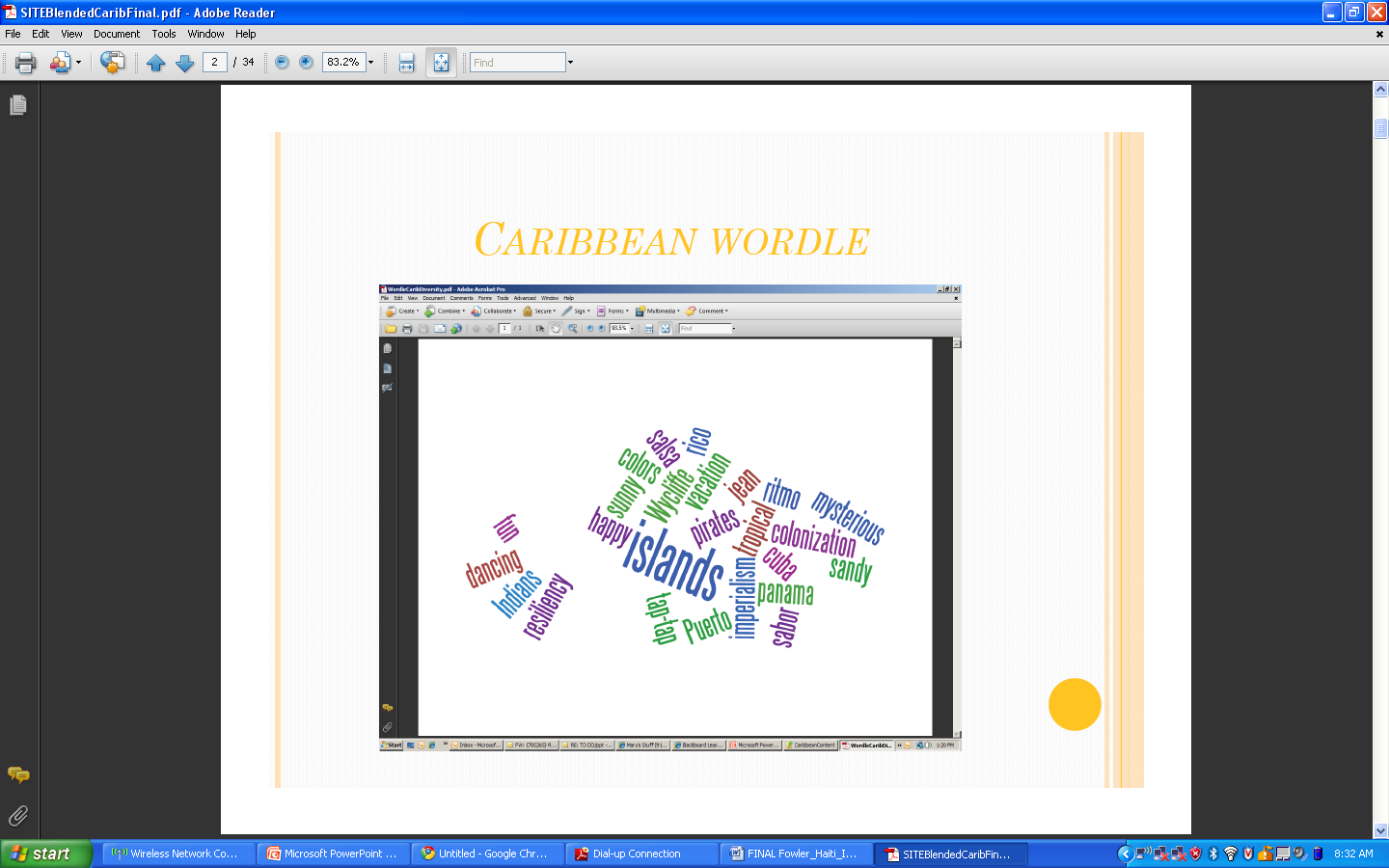 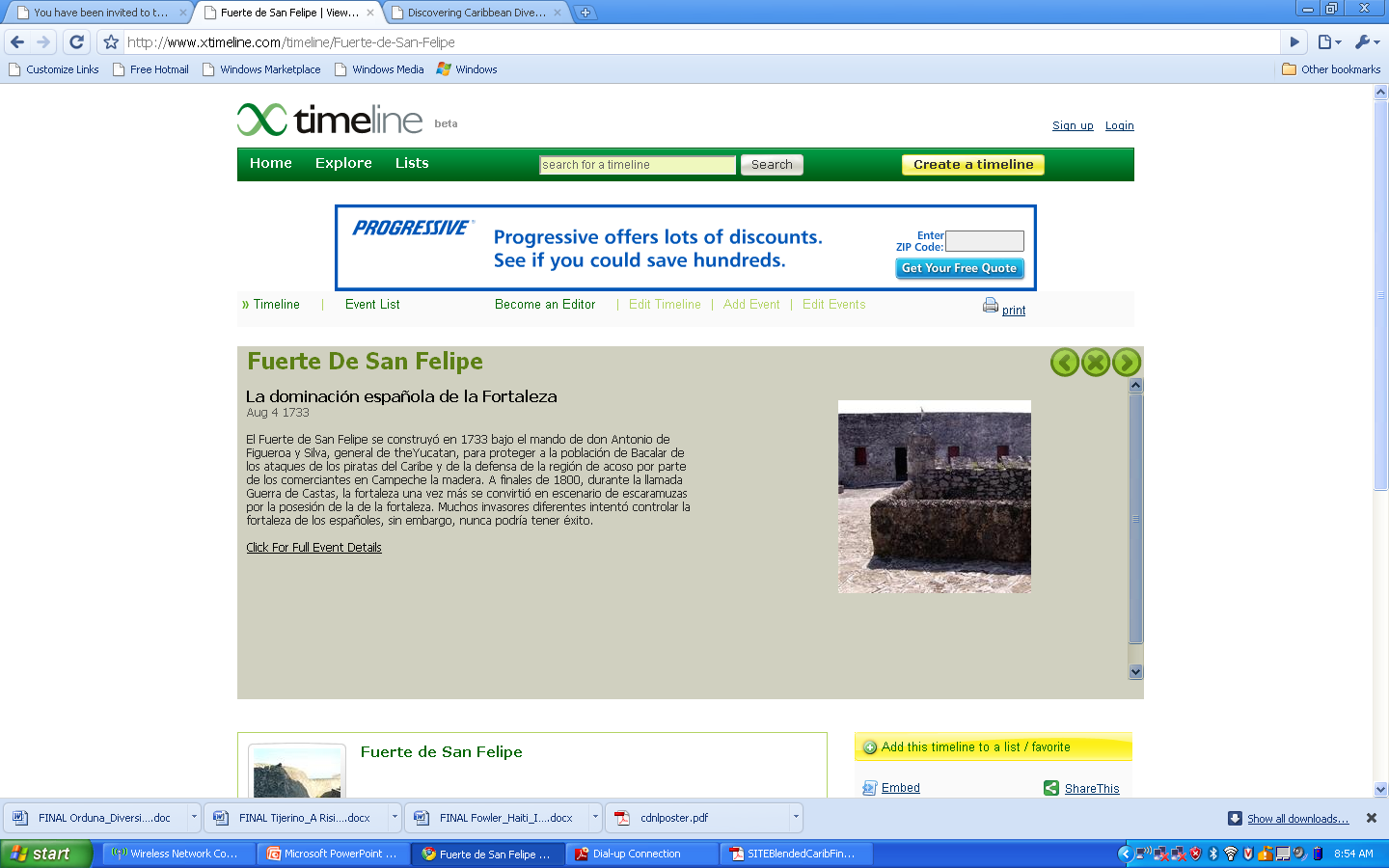 a
www.xtimeline.com
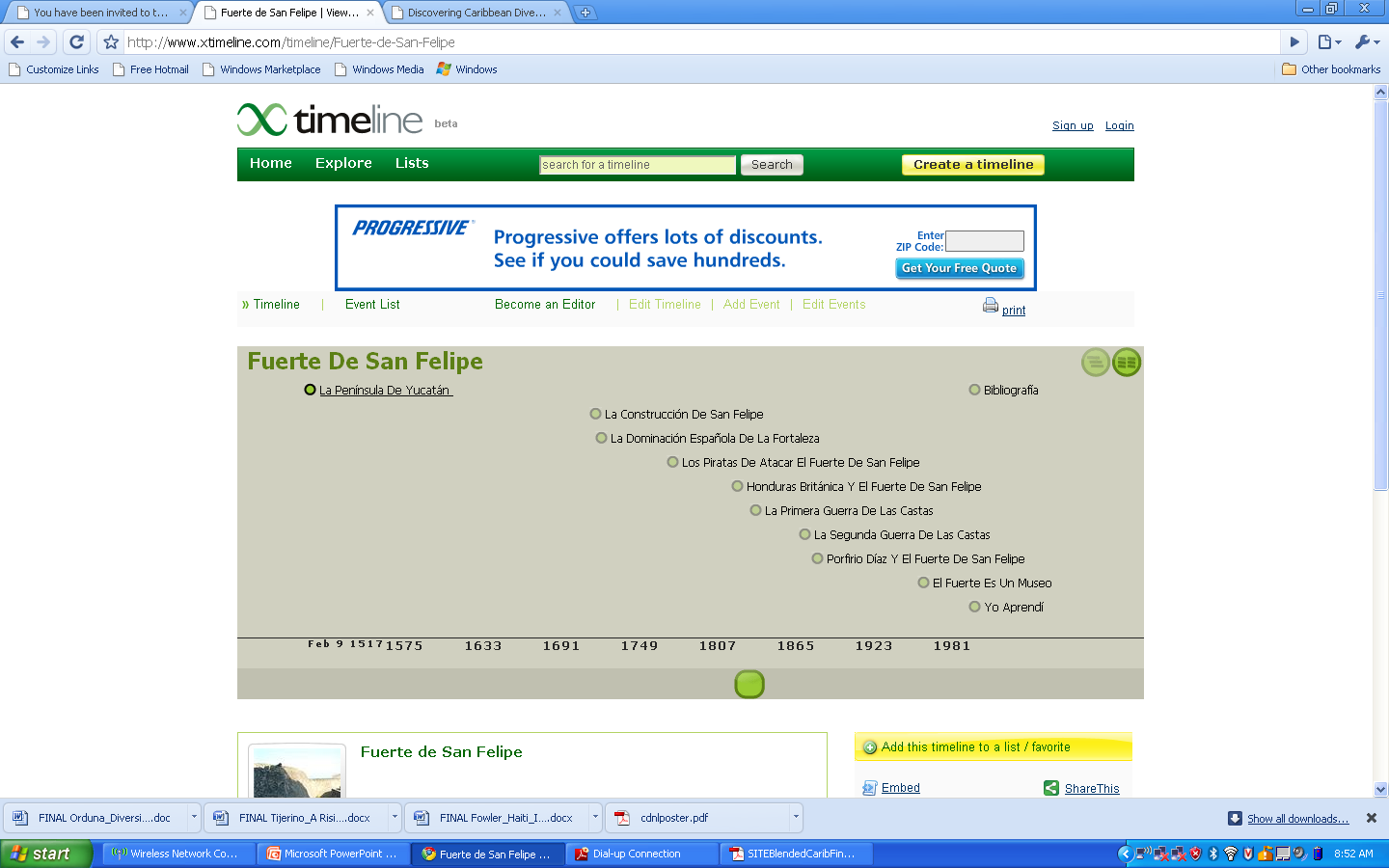 Click Here and the description and photo pop up!
Sample Lesson Plan – Haitian Independence
Lesson Goals and Objectives Students will analyze the independence movement in Haiti by creating a timeline and comparing it to American independence.
 
SSS: SS.B.1.3.1: Understands the world in spatial terms.
SS.B.2.3.5: Understands the geographical factors that affect the cohesiveness and integration of countries.
SS.A.3.3.2: Understands the historical events that have shaped the development of cultures throughout the world.
BackgroundAfter the United States declared independence in 1776, Haiti became the second independent country in the Americas in 1804. The independence movements in each country were very different from one another.
Required Materials Pre-quiz, Online encyclopedia (Grolier's, wikipedia, etc), timerime.com, Haitian Revolution instruction sheet.
Lessons Learned
Go slowly – the content and the tools are new!

Model - Create a sample final product as a group

Be efficient - Link product to district requirements

Leverage your efforts – make lesson plans or projects available to a larger audience (with trackable statistics)